FitSM Service Operation & Control (SOC)
Advanced training in service operation and control according to FitSM
Version 3.2
This work has been funded by the European Commission. It is licensed under a Creative Commons Attribution 4.0 International License.
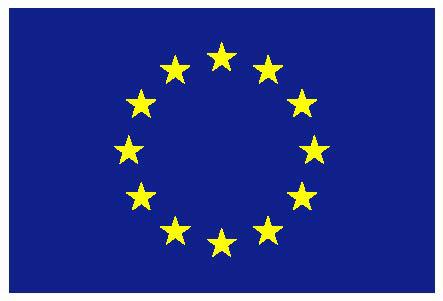 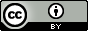 1
Purpose of this training
Repeat the most important Foundation knowledge on IT Service Management (ITSM) according to FitSM

Become familiar with 
the general aspects of implementing ITSM according to FitSM-1 and FitSM-2
the roles in a service management system according to FitSM-3
the processes and activities to plan and deliver services effectively according to FitSM-1 and FitSM-2

Achieve the Advanced Level Certificate in Service Operation and Control according to FitSM
2
FitSM Advanced Level exam
At the end of this training
Closed book, i.e. no aids are allowed
Duration: 60 minutes
30 multiple choice questions:
Four possible answers for each question: A, B, C or D
One correct answer per question
At least 70% correct answers (21 of 30) are required to pass the examination
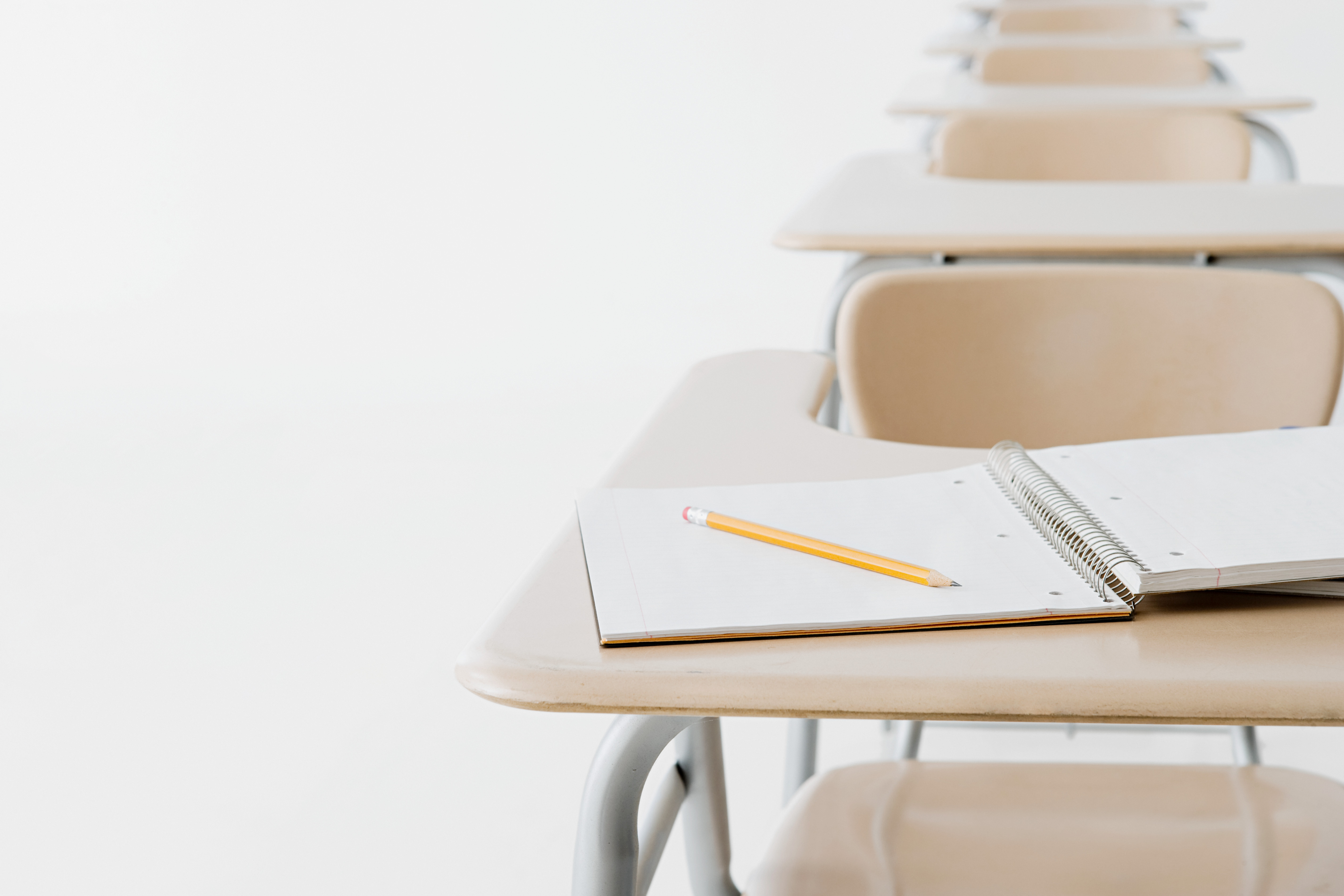 3
FitSM qualification program
ITIL Expert, ISO/IEC 20000 consultant and auditor
Expert training in IT service management
Expert Bridge
Advanced training in
service planning and delivery
Advanced training in
service operation and control
Foundation training in IT service management
4
[Speaker Notes: Full training titles:
Expert training in IT service management according to FitSM (typically 2-3 days)
Advanced training in service planning and delivery according to FitSM (typically 2 days)
Advanced training in service operation and control according to FitSM (typically 2 days)
Foundation training in IT service management according to FitSM (typically 1 day)]
Training agenda
FitSM Foundation wrap-up & ITSM basics
General aspects of establishing a service management system
Roles in a service management system
ITSM processes for service operation and control (SOC)
5
FitSM Foundation wrap-up & ITSM basics
6
FitSM parts
Core standard
FitSM-0
Overview & vocabulary
FitSM-1
Requirements
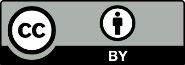 FitSM-2
Process activities and implementation
FitSM-3
Role model
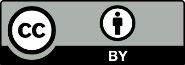 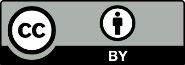 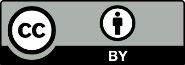 Implementation aids
FitSM-4
Templates and samples
FitSM-5
Implementation guides
FitSM-6
Maturity and capability assessment scheme
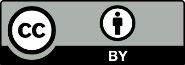 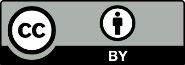 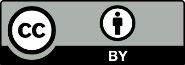 7
[Speaker Notes: ADV Syllabus: F.1.1]
The key principles of the FitSM approach to managing IT services:
The FitSM approach
Practicality
The foundation for systematic IT Service Management:
Consistency
Service- and customer-orientation
Process-orientation
Continual improvement
Sufficiency
Extendibility
8
[Speaker Notes: ADV Syllabus: F.1.1]
ITSM principles
9
[Speaker Notes: ADV Syllabus: F.1.1]
Plan
ITSM principles: Plan-Do-Check-Act cycle (PDCA)
Act
Do
Check
Maturity
Time
Quality management approach according to W. E. Deming
Key principle: continual improvement
Plan-Do-Check-Act can be applied to the whole service management system
10
[Speaker Notes: ADV Syllabus: F.1.1]
FitSM key principles
11
[Speaker Notes: ADV Syllabus: F.1.1]
Service and value
Function
Quality
Value
Service is…
… an intangible good that is delivered by a service provider to customers
… something that provides value to the customers by helping them achieve their goals.
What does the service do?
How (e.g. regarding reliability, performance etc.) does a service need to delivered in order to help the customers achieve their goals?
12
[Speaker Notes: ADV Syllabus: F.1.1]
What is a service?
Examples of IT services:
Provision of standard desktop workstations
Connectivity: E-Mail, LAN, internet access
Provision of computational resources
Provision of standard and special applications
Storage, backup, archival storage
13
[Speaker Notes: ADV Syllabus: F.1.1]
What is a service?
Service 2
Service 1
Services
SC 5
SC 4
SC 3
SC 2
SC 1
Service components
14
[Speaker Notes: ADV Syllabus: F.1.1]
The Service Management System (SMS)
15
[Speaker Notes: ADV Syllabus: F.1.2]
Service management system (SMS): Overview
Governance level
Top management
Process owners
Policy

1. Abc def ghijk.
2. Abc def ghijk.
3. Abc def ghijk.
4. Abc def ghijk.
e.g. service management policy, incident handling policy
Control level
Process managers
Inputs
Process:
Activities and roles
e.g. incident and service request management
Outputs
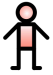 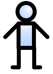 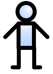 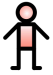 Operational level 
Process staff
Proce-
dures
Person (in a role)
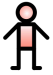 e.g. procedures for classifying and prioritizing incidents
applies
16
[Speaker Notes: ADV Syllabus: F.1.2]
Key SMS terms
17
[Speaker Notes: ADV Syllabus: F.1.2]
Most important elements of a process
18
[Speaker Notes: ADV Syllabus: F.1.3, F2.2]
Implementing processes
Key facts about ITSM processes:
ITSM processes support the delivery of IT services.
To provide one IT service to a customer, often several processes are needed.
An IT service being successfully delivered is the result from many processes successfully operating and interacting.
Tools and processes
Tools are necessary for implementing services
Documenting the SMS 
Handling tickets of various types (incident, service request, problem, change, release, improvement etc.)
Inventorying elements of the SMS (configuration management database)
Process requirements should drive tool choices, tools should not (generally) drive processes
Tools cannot solve problems alone, only support solutions coming from well-trained individuals operating effective processes which follow clear policies
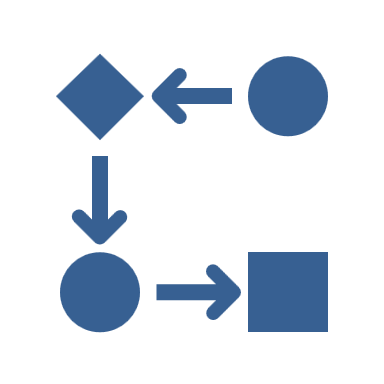 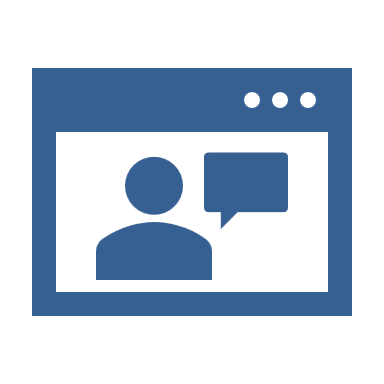 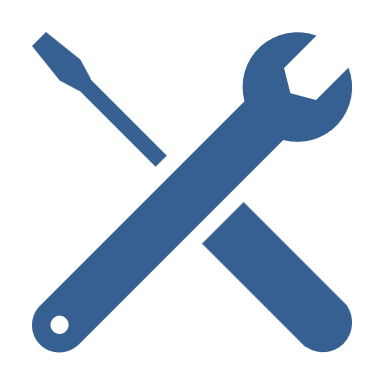 19
[Speaker Notes: ADV Syllabus: F.2.2]
FitSM process model
Service Portfolio Management (SPM)
Service Level Management (SLM)
Service Reporting (SRM)
Subject of SPD training
Service Availability and Continuity Management (SACM)
Customer Relationship Management (CRM)
Capacity Management (CAPM)
Supplier Relationship Management (SUPPM)
Information Security Management (ISM)
Configuration Management (CONFM)
Incident and Service Request Management (ISRM)
Change Management (CHM)
Focus of this training (SOC)
Release and Deployment Management (RDM)
Problem Management (PM)
20
Continual Service Improvement (CSI)
[Speaker Notes: ADV Syllabus: F.2.1]
FitSM process model: SPD versus SOC
Service Portfolio Management (SPM)
Service Planning and Delivery (SPD)
More strategic processes
What do you offer? What promises do you make about it? How do you plan to deliver those promises? How do you manage relationships?
Less requirements per process but individual requirements can be more complex
Frequently external facing: deal with customers, suppliers, competitors, investors, funders etc.
Service Level Management (SLM)
Service Reporting (SRM)
Service Availability and Continuity Management (SACM)
Customer Relationship Management (CRM)
Capacity Management (CAPM)
Supplier Relationship Management (SUPPM)
Information Security Management (ISM)
Focus of this training
Configuration Management (CONFM)
Service Operations and Control (SOC)
More operational processes
Manage the many elements (technical, human, documentary etc.) needed to operate services
Many requirements but often fit into clear workflows
Generally internal facing: Many internal interfaces but few external ones
Incident and Service Request Management (ISRM)
Change Management (CHM)
Release and Deployment Management (RDM)
Problem Management (PM)
21
Continual Service Improvement (CSI)
[Speaker Notes: ADV Syllabus: F.2.1]
General aspects
General aspects of a service management system (SMS) cover all topics that are not directly related to a specific ITSM process.
Topics to be considered:
Top Management Commitment & Accountability (MCA)
Documentation (DOC)
Scope & Stakeholders of IT Service Management (SCS)
Planning IT Service Management (PLAN)
Implementing IT Service Management (DO)
Monitoring & Reviewing IT Service Management (CHECK)
Continually Improving IT Service Management (ACT)
22
Training agenda
FitSM Foundation wrap-up & ITSM basics
General aspects of establishing a service management system
Roles in a service management system
ITSM processes for service operation and control (SOC)
23
General aspects of establishing a service management system
24
Top management commitment & accountability (MCA)
Objective
To ensure that top management of the organisation(s) involved in the delivery of services is clearly committed to a service- and process-oriented approach and that they fulfil their leadership duties
25
[Speaker Notes: ADV Syllabus: F.4.1]
Who is the overall owner of ITSM topics (the SMS owner)?
MCA: Key questions
How to ensure sufficient top management buy-in for the implementation of ITSM?
How to ensure sufficient and broad awareness of ITSM and the ITSM goals and plans?
26
[Speaker Notes: ADV Syllabus: F.4.1]
MCA: Requirements according to FitSM-1
27
[Speaker Notes: ADV Syllabus: F.4.1]
Initial setup of the SMS
MCA: Activities according to FitSM-2
Prepare a problem statement outlining the issues caused by lack of ITSM and the consequent motivation for implementing or improving ITSM.
Define the role of the SMS owner and assign this role to a top management representative of the organisation(s) involved in delivering services to customers.
Define and document a general service management policy (under consideration of the problem statement mentioned above), and have it approved by top management.
Produce a communication plan considering relevant stakeholders.
Create a clear understanding of the topics and desired outcomes of regular management reviews.
Operation and maintenance of the SMS
Review and update the service management policy at regular intervals.
Perform planned communication activities to ensure awareness within the service provider.
Review and update the communication plan at regular intervals.
Perform management reviews of the SMS at regular intervals.
28
[Speaker Notes: ADV Syllabus: F.4.1]
MCA: Outputs according to FitSM-2
29
[Speaker Notes: ADV Syllabus: F.4.1]
Documentation (DOC)
Objective
To ensure that key elements of the SMS are sufficiently documented to support and enhance effectiveness and traceability of ITSM
30
[Speaker Notes: ADV Syllabus: F.4.2]
What is useful and necessary to be documented within the SMS?
DOC: Key questions
How can you ensure that documents are accessible, up to date and changes to them are controlled?
31
[Speaker Notes: ADV Syllabus: F.4.2]
DOC: Requirements according to FitSM-1
32
[Speaker Notes: Syllabus: F.4.2]
DOC: Requirements according to FitSM-1
33
[Speaker Notes: ADV Syllabus: F.4.2]
Initial setup of the SMS
DOC: Activities according to FitSM-2
Agree on the specific documents to be produced (such as policies, plans, process descriptions, service catalogue(s), SLAs, etc.).
Define the location(s) and format(s) for key ITSM documentation (such as a central online document repository or document management tool / system, along with document templates).
Agree on the approach and mechanisms for controlling documentation (creation and approval, communication and distribution, review and updating, as well as versioning and change tracking).
Operation and maintenance of the SMS
Produce and maintain documentation on ITSM where required, agreed and / or defined.
Apply document control mechanisms to all relevant pieces of documented information.
34
[Speaker Notes: ADV Syllabus: F.4.2]
DOC: Outputs according to FitSM-2
35
[Speaker Notes: ADV Syllabus: F.4.2]
Scope & Stakeholders of IT Service Management (SCS)
Objective
To understand stakeholders’ needs and expectations and define the scope of the SMS
36
[Speaker Notes: ADV Syllabus: F.5.1]
Who are the stakeholders of the services delivered and of the underlying SMS?
SCS: Key questions
What are the needs and expectations of these stakeholders?
What are the relevant legal and contractual requirements that need to be taken into consideration?
Which activities in the context of managing IT services are under control of the SMS, and which are not?
37
[Speaker Notes: ADV Syllabus: F.5.1]
SCS: Requirements according to FitSM-1
38
[Speaker Notes: Syllabus: F.5.1]
Scope limitation
Restricting scope can…
…make it easier to implement ITSM by not trying to implement it everywhere at once
…allow exclusion of certain services from control through the SMS
…make implementation less valuable by not impacting and improving a sufficient fraction of services offered
Scope limitation is a balance between:
Practicality and ease of initial implementation
Impact and long-term benefit of implementation
Types of scope limitation
To a certain provider organisation, part of a provider organisation or federation
To a subset of services or specific service catalogues
To a certain geographical location
To a certain group of customers or users
39
[Speaker Notes: ADV Syllabus: F.5.1]
Initial setup of the SMS
SCS: Activities according to FitSM-2
Identify the stakeholders of the services to be delivered (such as customers, suppliers, public authorities and individual persons).
For each stakeholder, analyse their needs and expectations with respect to the services as well as the underlying SMS.
Discuss the required scope of the SMS by defining to which services, technologies, geographical locations, involved organisations and customers it applies.
Produce a (formal) scope statement.
Operation and maintenance of the SMS
Update the stakeholder analysis at regular intervals.
Review the scope statement at regular intervals and consider extending or reducing the scope to align the SMS to relevant requirements.
40
[Speaker Notes: ADV Syllabus: F.5.1]
SCS: Outputs according to FitSM-2
41
[Speaker Notes: ADV Syllabus: F.5.1]
Planning IT Service Management (PLAN)
Objective
To create plans for implementing and maintaining ITSM in an organisation or federation, based on the identified scope
42
[Speaker Notes: ADV Syllabus: F.5.2]
What are the ITSM-related goals to be achieved during the planning period?
PLAN: Key questions
What is a realistic and achievable timeline of activities towards these goals, also considering available resources?
Who is responsible for the different activities, and do they have the awareness and skills needed to carry them out?
What tools or technologies are available or needed to effectively support ITSM-related activities?
43
[Speaker Notes: ADV Syllabus: F.5.2]
PLAN: Requirements according to FitSM-1
44
[Speaker Notes: ADV Syllabus: F.5.2]
Initial setup of the SMS
PLAN: Activities according to FitSM-2
Assess the maturity of current ITSM.
Set an appropriate target level of maturity for ITSM to be achieved.
Determine and describe the gaps between defined goals and the current baseline (gap analysis).
Identify and specify the steps towards improvement based on the identified gaps.
Produce a service management plan. As part of this, among other things:
Define the goals and activities of implementing the SMS and the related ITSM processes, including a timeline for each planned activity and important milestones to be achieved.
Define and assign general and process-related roles and responsibilities in the SMS.
Define necessary training and awareness activities for the individuals involved in or affected by the SMS.
Clarify which tools are going to be used to support the implementation of the SMS and execution of the ITSM processes.
Produce process-specific plans, as required (such as a plan covering the initial process setup activities for a given ITSM process).
Operation and maintenance of the SMS
Review and update the service management plan at regular intervals.
Review process-specific plans at regular intervals and keep them aligned to the overall service management plan.
45
[Speaker Notes: ADV Syllabus: F.5.2]
PLAN: Outputs according to FitSM-2
46
[Speaker Notes: ADV Syllabus: F.5.2]
Implementing IT Service Management (DO)
Objective
To implement ITSM according to plans and ensure ITSM processes are followed in practice as defined
47
[Speaker Notes: ADV Syllabus: F.5.2]
DO: Key question
How is compliance with plans, defined processes, policies and procedures encouraged, supported and enforced?
48
[Speaker Notes: ADV Syllabus: F.5.2]
DO: Requirements according to FitSM-1
49
[Speaker Notes: ADV Syllabus: F.5.2]
Initial setup of the SMS
DO: Activities according to FitSM-2
Distribute and communicate the initial service management plan.
Define how to minimise potential deviations from plans, including managing any resistance.
Operation and maintenance of the SMS
Implement and operate the SMS according to the current version of the service management plan.
Respond to unforeseen obstacles or issues arising in the implementation of the service management plan.
Identify and perform actions to support and enforce the application of defined ITSM processes in practice, such as effective communication, awareness and training activities as well as disciplinary measures as a last resort for those not adhering to processes, related policies or procedures.
50
[Speaker Notes: ADV Syllabus: F.5.2]
DO: Output according to FitSM-2
51
[Speaker Notes: ADV Syllabus: F.5.2]
Monitoring & Reviewing IT Service Management (CHECK)
Objective
To examine the level of conformity, effectiveness and efficiency of the SMS, and assess its organisational maturity
52
[Speaker Notes: ADV Syllabus: F.5.3]
To what extent does implementation progress of the SMS match plans?
CHECK: Key questions
How effective and efficient are the ITSM processes in achieving defined goals?
How can measurements, assessments and audits be utilised to evaluate the SMS?
53
[Speaker Notes: ADV Syllabus: F.5.3]
CHECK: Requirements according to FitSM-1
54
[Speaker Notes: ADV Syllabus: F.5.3]
Initial setup of the SMS
CHECK: Activities according to FitSM-2
Define measurable key performance indicators in support of the most relevant goals to monitor effectiveness and efficiency of the SMS. For each key performance indicator, define target values and the means of collection and reporting.
Define an SMS assessment or audit program taking into account the status and importance of the ITSM processes to be evaluated.
Operation and maintenance of the SMS
Regularly monitor the defined key performance indicators and evaluate results against targets.
Perform assessments and audits according to plans.
Report on the results of measurements, assessments and audits to all relevant parties, including the SMS owner.
Review and update the definitions of key performance indicators as well as the assessment and audit program based on previous results and the current maturity of the SMS.
55
[Speaker Notes: ADV Syllabus: F.5.3]
Effective use of KPIs
Key Performance Indicators (KPIs)  are:
Effective when they are clearly measurable factors that can be collected with reasonable effort
Ineffective when they are subjective, qualitative or very costly to collect
Effective when they reflect provider performance,  so can be impacted by changing provider behaviour
Ineffective when they are situations you cannot impact with your processes, e.g. having a KPI for how many sunny days you experience, how do you improve it?
Effective when they measure progress toward a goal you want to achieve (a critical success factor). 
Ineffective when you simply make the KPIs things that you can easily measure
56
[Speaker Notes: ADV Syllabus: F.5.3]
Effective use of KPIs
Creating KPIs:





KPIs should generally be set for:
The SMS as a whole
Processes
Services
57
[Speaker Notes: ADV Syllabus: F.5.3]
CHECK: Outputs according to FitSM-2
58
[Speaker Notes: ADV Syllabus: F.5.3]
Continually Improving IT Service Management (ACT)
Objective
To establish a culture of continual improvement of the SMS and enable the Continual Service Improvement process to act upon identified nonconformities and deviations from goals
59
[Speaker Notes: ADV Syllabus: F.5.4]
How do we ensure that all potential opportunities for improvement are overseen or considered as an input to the CSI process?
ACT: Key questions
How do we ensure that all potential sources for improvement are exploited for the CSI process?
60
[Speaker Notes: ADV Syllabus: F.5.4]
ACT: Requirements according to FitSM-1
61
[Speaker Notes: ADV Syllabus: F.5.4]
Initial setup of the SMS
ACT: Activities according to FitSM-2
Promote the idea of continual improvement of the SMS by highlighting the importance of everyone’s contribution to it.
Support the establishment of the Continual Service Improvement Management process and connect the process to all evaluation activities as part of the SMS that may result in improvements.
Operation and maintenance of the SMS
Ensure that identified nonconformities and deviations are prioritized, approved or rejected, and implemented according to the Continual Service Improvement Management process.
62
[Speaker Notes: ADV Syllabus: F.5.4]
ACT: Outputs according to FitSM-2
63
[Speaker Notes: ADV Syllabus: F.5.4]
Training agenda
FitSM Foundation wrap-up & ITSM basics
General aspects of establishing a service management system
Roles in a service management system
ITSM processes for service operation and control (SOC)
64
Roles in a service management system
65
Generic and specific roles
66
[Speaker Notes: ADV Syllabus: F.3.1]
Key roles in an SMS according to FitSM-3
Crosscutting roles
SMS owner
SMS manager
Service owner
Process level roles
Process owner
Process manager
Case owner
Process staff member
67
[Speaker Notes: ADV Syllabus: F.3.2 / F.3.3]
Key roles in an SMS – Visualisation
Overall service management system (SMS)
Process owner:
Processes 1 & 2
Process owner:
Process 3
Pr. Manager
Pr. Manager
Pr. Manager
Process 3
Process 1
Process 2
Service owner: Service 1
Service 1
Activity 1
Activity 1
Activity 1
Activity 2
Activity 2
Pr.  staff
Activity 2
Pr.  staff
Pr.  staff
Service owner: Service 2
Activity 3
Activity 3
Activity 3
Service 2
68
[Speaker Notes: ADV Syllabus: F.3.2 / F.3.3]
SMS owner: General tasks according to FitSM-3
69
[Speaker Notes: ADV Syllabus: F.3.2]
SMS manager: General tasks according to FitSM-3
70
[Speaker Notes: ADV Syllabus: F.3.2]
Service owner: General tasks according to FitSM-3
71
[Speaker Notes: ADV Syllabus: F.3.2]
Process owner: General tasks according to FitSM-3
72
[Speaker Notes: Syllabus: F.3.3]
Process manager: General tasks according to FitSM-3
73
[Speaker Notes: ADV Syllabus: F.3.3]
Case owner: General tasks according to FitSM-3
Note: The role of a case owner is usually required in a process, if occurrences (e.g. incidents, service requests, problems, changes, releases, …)  or logical entities / objects (e.g. different types of agreements, reports or plans, …) are managed by the process, and the process manager him- / herself does not take over specific responsibility for all of these occurrences or entities.
74
[Speaker Notes: ADV Syllabus: F.3.3]
Member of process staff: General tasks according to FitSM-3
75
[Speaker Notes: ADV Syllabus: F.3.3]
Training agenda
FitSM Foundation wrap-up & ITSM basics
General aspects of establishing a service management system
Roles in a service management system
ITSM processes for service operation and control (SOC)
76
Incident & Service Request Management (ISRM)
Objective
To restore agreed service operation after the occurrence of an incident and to respond to user service requests
77
How are incidents and service requests handled?
ISRM: Key questions
What information can be used to support the effective handling and resolution of incidents?
How are customers involved?
How are major incidents distinguished from other incidents and handled accordingly?
78
[Speaker Notes: ADV syllabus H.1.1]
ISRM: Important terms according to FitSM-0
79
[Speaker Notes: ADV syllabus H.1.1]
ISRM: Requirements according to FitSM-1
80
[Speaker Notes: ADV syllabus H.1.1]
Initial process setup part 1
ISRM: Activities according to FitSM-2
Set up a tool (e.g. ticket / workflow tool) supporting the recording and handling (including classification, prioritisation, escalation, closure) of reported incidents and service requests.
Define a standardised and repeatable way (procedure) of recording incidents and service requests that specifies the sources and channels through which incidents and service requests may be raised, the required format of an incident report or service request, and the way in which the incident or service request is recorded in the recording system.
Define a standardised and repeatable way (procedure) of classifying incidents and service requests that specifies a suitable classification scheme and describes how it should be applied.
Define a standardised and repeatable way (procedure) of prioritising incidents and service requests that specifies a suitable prioritisation scheme and describes how the priority of an incident or service request should be calculated.
Define a standardised and repeatable way (procedure) of escalating incidents and service requests that specifies functional and hierarchical escalation paths.
81
[Speaker Notes: ADV syllabus H.1.2]
Initial process setup part 2
ISRM: Activities according to FitSM-2
Define a standardised and repeatable way (procedure) of closing incidents and service requests that specifies how incidents and service requests are closed, including required user communication and confirmation.
Define the criteria for identifying a major incident, as well as a standardised and repeatable way (procedure) of dealing with major incidents from recording to closure, including a major incident review.
Identify well-known and recurring incidents, and for each of them describe, where required, the concrete steps to be carried out in response to the respective incident in order to manage it effectively from recording to closure.
Identify standardised service requests based on service descriptions and SLAs, and for each of them describe, where required, the concrete steps to be carried out in response to the respective service request in order to manage it effectively from recording to closure.
82
[Speaker Notes: ADV syllabus H.1.2]
ISRM: Inputs and outputs according to FitSM-2
Inputs
Outputs
Incidents reported by users or identified by the service provider
Service requests raised by users
Configuration information (CMDB)
Incident records
Service request records
Major incident review reports
Requests for changes raised to trigger the change management process, in order to commence the fulfilment of service requests
Up-to-date descriptions of step-by-step workflows for standard incidents and service requests
Regular incident reports
83
[Speaker Notes: ADV syllabus H.1.2]
ISRM: Process chart according to FitSM-2
Manage incidents and service requests
Notifications or requests from users, information from other sources (incl. monitoring)
Register incident or service request
Classify and prioritise
SLAs
Criteria for identifying major incidents
Escalation required?
Major incident?
Yes
No
Incident and service request workflows
No
Yes
Resolve / fulfil
Close
Incident or service request [closed]
Escalate
to CHM
CMDB
Request for change
Manage major incidents
Known error database (KEDB)
Assign major incident coordinator
Inform stakeholders and escalate
Release information
Resolve
Perform major incident review and close
Incident
[major, closed]
84
Manage workflows
Maintain service request workflows
Maintain incident workflows
[Speaker Notes: ADV syllabus H.1.2]
Ongoing process execution
ISRM: Activities according to FitSM-2
Manage incidents and service requests
Register an incident or service request
Classify and prioritise an incident or service request including checking against major incident criteria
Escalate an incident or service request as required
Resolve an incident or fulfil a service request
Close an incident or service request

Manage major incidents
Identify an incident as a major incident based on agreed criteria
Assign a major incident coordinator for the incident
Handle major incident with highest priority
Inform stakeholders and escalate major incident as required
Resolve the major incident
Perform a major incident review and close the major incident

Manage workflows needed to resolve incidents and fulfil service requests
Maintain the step-by-step workflows for well-known and recurring incidents taking into account the KEDB
Maintain workflows for standardised service requests
85
[Speaker Notes: ADV syllabus H.1.2]
ISRM: Roles according to FitSM-3
86
[Speaker Notes: ADV syllabus H.1.3]
ISRM: Roles according to FitSM-3
87
[Speaker Notes: ADV syllabus H.1.3]
ISRM: Interfaces according to FitSM-2
88
[Speaker Notes: ADV Syllabus: H.1.2]
Problem Management (PM)
Objective
To identify and investigate problems in order to reduce their impact or prevent them from causing further incidents
89
How are problems identified?
PM: Key questions
How are problems investigated and handled in a way that their impact is minimised?
What information on known errors and workarounds need to be maintained?
90
PM: Important terms according to FitSM-0
91
[Speaker Notes: ADV syllabus H.2.1]
Investigate root cause
Request
for change
Incidents
Problem
Problem
Identify workaround
Initiate resolution
Identify problem
PM: Important terms – Visualisation
To CHM
Known error
Identified pattern of recurring incidents
From ISRM
92
[Speaker Notes: ADV syllabus H.2.1]
PM: Requirements according to FitSM-1
93
[Speaker Notes: ADV syllabus H.2.1]
Initial process setup
PM: Activities according to FitSM-2
Define a standardised and repeatable way to register problems, known errors and related workarounds, and set up an initial known error database (KEDB) using a suitable tool or other form of documentation.
Set up a tool (e.g. ticket / workflow tool) supporting the recording and handling (including classification, prioritisation, escalation, closure) of identified problems.
Make sure relevant information on incidents, including incident records and reports, and the CMDB are accessible to process staff performing problem identification and investigation.
Ensure process staff involved in both ISRM and PM are aware of the different goals and perspectives of these processes, even when in practice some activities may overlap or happen almost in parallel.
94
[Speaker Notes: ADV syllabus H.2.2]
PM: Inputs and outputs
Inputs
Outputs
Statistics on incidents and service requests (for trend analysis)
Incident and service request records
Other relevant sources of information to identify (new) problems, including change and release records
Configuration information (CMDB)
Up-to-date KEDB with information (records) on problems, known errors and related workarounds
Requests for changes raised to trigger the change management process, in order to resolve the underlying root cause(s) of identified problems / known errors
95
[Speaker Notes: ADV syllabus H.2.2]
PM: Process chart according to FitSM-2
Identify problems
Perform incident pattern and trend analysis
Trend information on incidents
Register problem
Handle problems
to CHM
Classify and prioritise
Request for change
Assess options for resolution and resolve
Problem [new]
Identify root cause
Close
Problem
[known error]
Problem [closed]
Information on identified workarounds
CMDB
Identify workaround(s)
Maintain the KEDB
Known error database (KEDB)
Add known error
Update or remove known error
96
[Speaker Notes: ADV syllabus H.2.2]
Ongoing process execution
PM: Activities according to FitSM-2
Identify problems
Perform regular incident pattern and trend analysis to identify (potential) problems
Register a problem

Handle problems
Classify and prioritise a problem
Identify the root cause and categorise the problem as a known error
Identify one or more workarounds where possible
Assess options for resolution of a problem, and resolve a problem where appropriate
Close a problem (following resolution or when no longer relevant) 

Maintain the KEDB
Add a known error (including one or more workarounds) to the KEDB
Update or deactivate a known error record in the KEDB
97
[Speaker Notes: ADV syllabus H.2.2]
PM: Roles according to FitSM-3
98
[Speaker Notes: ADV syllabus H.2.3]
PM: Roles according to FitSM-3
99
[Speaker Notes: ADV syllabus H.2.3]
PM: Interfaces according to FitSM-2
100
[Speaker Notes: ADV Syllabus: H.2.2]
Configuration Management (CONFM)
Objective
To provide and maintain a logical model of configuration items in support of other service management activities
101
[Speaker Notes: ADV syllabus H.3.1]
For the services offered: What is considered a CI, and what is not?
CONFM: Key questions
What information needs to be maintained in the CMDB for each CI?
How to ensure that the information in the CDMB is correct and up-to-date?
102
[Speaker Notes: ADV syllabus H.3.1]
CONFM: Important terms according to FitSM-0
103
[Speaker Notes: ADV syllabus H.3.1]
CONFM: Key concepts – the CMDB
Configuration Management is not about configuring resources
Configuration Management is about understanding (and documenting) CIs, their attributes and relationships
Select the adequate level of detail for your CMDB:
Too little detail = not enough control
Too much detail = excessive bureaucracy
Most important output from this process:


The CMDB is a key source of information to staff involved in many other ITSM processes.
Logical CMDB:
Information on CIs, their attributes and relationships
Based on information from various sources (physical databases, asset inventories)
CMDB
104
[Speaker Notes: ADV syllabus H.3.1]
CONFM: Key concepts – Services, service components and CIs
Services
Service components
Service 2
Service 1
Configuration items
SC 5
SC 4
SC 3
SC 2
SC 1
CIs
(hardware, software, communication infrastructure, …)
105
[Speaker Notes: ADV syllabus H.3.1]
CONFM: Requirements according to FitSM-1
106
[Speaker Notes: ADV syllabus H.3.1]
Initial process setup
CONFM: Activities according to FitSM-2
Define the scope of the configuration management process and the integrated configuration management database (CMDB).
Agree the level of detail of configuration information to be collected
Identify and define CI types (including their attributes) and relationship types.
Based on the defined scope, identify all existing sources of configuration information in the environment of the service provider.
Define the concept for integrating available sources of configuration information and add missing configuration information to the integrated CMDB, including the selection of appropriate supporting technology / tools.
107
[Speaker Notes: ADV syllabus H.3.2]
CONFM: Inputs and outputs according to FitSM-2
Inputs
Outputs
Relevant information / data on configuration items (CIs) and their relationships
Information on changes to CIs
Up-to-date logical model of all relevant CIs and their attributes and relationships, reflected by the information / records stored in the configuration management database (CMDB)
Configuration verification reports
108
[Speaker Notes: ADV syllabus H.3.2]
CONFM: Process chart according to FitSM-2
Manage configuration information
CMDB
Change
Record new CI
Update information on a CI
Verify information in the CMDB
Plan configuration verification
Perform configuration verification
109
[Speaker Notes: ADV syllabus H.3.2]
Ongoing process execution
CONFM: Activities according to FitSM-2
Maintain configuration information
Record new CI in the CMDB (create a configuration record)
Update information on a CI

Verify configuration information
Plan configuration verification 
Perform configuration verification (to identify errors or inconsistencies in configuration information and trigger corrective actions)
110
CONFM: Roles according to FitSM-3
111
[Speaker Notes: ADV syllabus H.3.3]
CONFM: Interfaces according to FitSM-2
112
[Speaker Notes: ADV Syllabus: H.3.2]
Change Management (CHM)
Objective
To plan, approve and review changes in a controlled manner to avoid adverse impact on services
113
[Speaker Notes: ADV syllabus H.4.1]
What types of changes are considered, and how are changes classified accordingly?
CHM: Key questions
How are different types of changes assessed and approved?
How do we know if a change was successful?
How are changes planned and coordinated with deployment?
How to ensure that information on planned changes are available to relevant parties?
114
[Speaker Notes: ADV syllabus H.4.1]
CHM: Important terms according to FitSM-0
115
[Speaker Notes: ADV syllabus H.4.1]
CHM: Requirements according to FitSM-1
116
[Speaker Notes: ADV syllabus H.4.1]
Initial process setup
CHM: Activities according to FitSM-2
Set up a tool (e.g. ticket / workflow tool) supporting the recording and handling (including classification, evaluation, approval, implementation, post implementation review) of requested and approved changes.
Define a standardised and repeatable way of recording requests for changes (RFCs) and resulting approved changes that specifies the sources and channels through which RFCs may be raised, the required format of an RFC, and the way in which the RFC is recorded in the recording system.
Define the criteria for identifying emergency changes, as well as a standardised and repeatable way of dealing with emergency changes from recording to closure, including an emergency change review.
Identify well-known and recurring changes , and for each of them create a standardised change and describe, where required, the concrete steps to be carried out in order to manage the respective change effectively from recording to closure (including the steps for implementing the change and ensuring adequate traceability and documentation).
Create a schedule of changes (including those in releases to provide an overview of change implementation).
117
[Speaker Notes: ADV syllabus H.4.2]
CHM: Inputs and outputs
Inputs
Outputs
Requests for changes (RFCs)
Information on planned releases and deployments
Change records
Up-to-date schedule of changes
Post implementation review reports
Up-to-date list of (pre-defined) standard changes and step-by-step-workflows for handling them
118
[Speaker Notes: ADV syllabus H.4.2]
CHM: Process chart according to FitSM-2
Manage change evaluation and approval
Request for change
Classify change
Register change
CMDB
Assess change
Approve change
Assessment criteria based on
- Benefits
- Risks
- Potential impact
- Cost / effort
- Technical feasibility
Yes
No
Approved?
Approved?
Change rejected
Manage change implementation and review
to RDM
Implement change
Plan and schedule change
Change [approved]
Change [approved]
from RDM
Release information
Close change
Change schedule
Perform post implementation review
119
[Speaker Notes: ADV syllabus H.4.2]
Ongoing process execution
CHM: Activities according to FitSM-2
Manage change evaluation and approval
Register a change based on a request for change (RFC)
Classify a change including checking against major change and emergency change criteria 
Assess a change
Approve or reject a change (considering special conditions for major or emergency changes)
Manage change implementation and review (in connection with the RDM process where applicable)
Plan and schedule a change (including technical and non-technical actions)
Implement a change
Perform a post implementation review (considering special conditions for major or emergency changes)
Close a change
120
[Speaker Notes: ADV syllabus H.4.2]
CHM: Change implementation
The sub-activity “Implement a change” includes or implies the following:
Acquisition (e.g. purchasing) or development (e.g. programming, customisation) of required new or changed service components or CIs
Hardware
Software and licenses
External services, including cloud services
Other resources (human, informational)
For changes with a high (technical or organisational) complexity: Initiation of a project to manage change implementation activities
121
[Speaker Notes: ADV syllabus H.4.2]
CHM: Roles according to FitSM-3
122
[Speaker Notes: ADV syllabus H.4.3]
CHM: Roles according to FitSM-3
123
[Speaker Notes: ADV syllabus H.4.3]
CHM: Roles according to FitSM-3
124
[Speaker Notes: ADV syllabus H.4.3]
CHM: Interfaces according to FitSM-2
125
[Speaker Notes: ADV Syllabus: H.4.2]
Release & Deployment Management (RDM)
Objective
To bundle changes into appropriate types of releases and to effectively deploy them
126
[Speaker Notes: ADV syllabus H.5.1]
How are different release and deployment strategies applied to different CIs?
CHM: Key questions
Which changes are included in which kinds of releases?
How can releases be planned and tested prior to deployment?
How do we know if a release was successful?
How can unsuccessful deployments be reversed?
127
[Speaker Notes: ADV syllabus H.5.1]
RDM: Important terms according to FitSM-0
128
[Speaker Notes: ADV syllabus H.5.1]
RDM: Requirements according to FitSM-1
129
[Speaker Notes: ADV syllabus H.5.1]
Initial process setup
RDM: Activities according to FitSM-2
Define a standardised and repeatable way of defining and planning releases, based on approved changes and the schedule of changes.
Define criteria for identifying different types of releases, such as major releases, minor releases or emergency releases.
Define release and deployment strategies for all CIs under control of the change management process, ensuring the approach for deploying changes to a CI or a set of CIs is understood.
Define the service components and CIs which the strategy applies to, and under what conditions
Define the frequency of releases and manner of release for the strategy
Define the testing to be performed under this strategy
Define a way to record the results of release and deployment testing and evaluation of acceptance criteria.
130
[Speaker Notes: ADV syllabus H.5.2]
RDM: Inputs and outputs according to FitSM-2
Inputs
Outputs
Information on approved changes
Change schedule
Any release and deployment planning constraints or requirements
Defined and successfully deployed releases
Information / reports on the success and failure of releases
131
[Speaker Notes: ADV syllabus H.5.2]
RDM: Process chart according to FitSM-2
Release and deployment strategy
Release planning
Test release
Plan and build release
Changes [approved]
Change schedule
Ready for deployment?
No
CMDB
Yes
Release deployment
Prepare deployment
Plan and perform communication / training
Release [ready for deployment]
Review release for success
Deploy release
Release acceptance criteria
to CHM
Close release
Release information
Inform stakeholders
Release [closed]
132
[Speaker Notes: ADV syllabus H.5.2]
Ongoing process execution
RDM: Activities according to FitSM-2
Release planning
Build a release, based on the applicable release and deployment strategy
Test a release

Release deployment
Plan and perform communication and training for users and support staff
Prepare deployment of a release
Deploy a release
Review a release for success
Inform stakeholders of the results of the release
Close a release
133
[Speaker Notes: ADV syllabus H.5.2]
RDM: Important considerations
Release and deployment strategy
Defines the approach for planning and deployment of a given release
Testing approach
Defines the approach for testing a given release before making all changes / functionalities available to all service users
134
RDM: Typical release and deployment strategies
Big bang deployment:
entire system or application is released and deployed all at once
involves a single, significant release with all the changes implemented together
Phased rollout:
involves releasing and deploying the changes in phases or stages
Allows for incremental deployment, starting with a smaller subset of users or specific functionalities and gradually expanding to a larger user community or additional features
Rolling deployment:
involves gradually deploying changes across different servers or components while keeping the system operational
Ensures continuous availability and minimises downtime as the deployment progresses
Continuous deployment:
changes are automatically deployed to the production environment as soon as they pass the necessary tests and quality checks
requires a high degree of automation and continuous integration practices
135
[Speaker Notes: ADV syllabus H.5.2]
RDM: Release and deployment testing approaches
Canary testing:
changes are deployed to a small subset of users or servers while the majority of users continue using the existing system
allows for testing and validation of changes in a controlled environment before wider deployment
A/B testing / split testing:
releasing and deploying multiple versions of a feature or design to different user groups
allows for comparing and analysing the performance and user response to determine the optimal solution.
Blue-green testing:
two identical environments (blue and green) are maintained, with one serving as the production environment while the other is used for testing and deployment
changes are deployed to the non-production environment, and once validated, the traffic is switched to the updated environment.
136
[Speaker Notes: ADV syllabus H.5.2]
RDM: Roles according to FitSM-3
137
[Speaker Notes: ADV syllabus H.5.3]
RDM: Interfaces according to FitSM-2
138
[Speaker Notes: ADV Syllabus: H.5.2]
Continual Service Improvement Management (CSI)
Objective
To identify, prioritize, plan, implement and review improvements to services and service management
139
[Speaker Notes: ADV Syllabus: H.6.1]
How are opportunities for improving services and processes identified and evaluated?
CSI: Key questions
How is the implementation of actions for improvement controlled and monitored?
140
[Speaker Notes: ADV Syllabus: H.6.1]
CSI: Important terms according to FitSM-0
141
[Speaker Notes: ADV Syllabus: H.6.1]
CSI: Requirements according to FitSM-1
142
[Speaker Notes: ADV Syllabus: H.6.1]
Initial process setup
CSI: Activities according to FitSM-2
Identify all relevant sources of potential suggestions for improvement.
Define a standardised way to record suggestions for improvements from the identified sources.
Set up a tool (e.g. ticket / workflow tool) supporting the recording and handling (including prioritisation, evaluation approval) of suggestions for improvement.
143
[Speaker Notes: ADV Syllabus: H..6.2]
CSI: Inputs and outputs according to FitSM-2
Inputs
Outputs
Suggestions for improvements
Results from measurements, assessments and audits of the SMS, including:
Identified nonconformities as well as deficiencies in effectiveness and efficiency of ITSM processes, and resulting opportunities for improvement
Identified deficiencies in the performance of services or supporting service components, and resulting opportunities for improvement
Customer feedback from service reviews, complaints and satisfaction analysis / surveys
Other sources of improvements
Improvements to services or the SMS
Requests for changes
144
[Speaker Notes: ADV Syllabus: H.6.2]
CSI: Process chart according to FitSM-2
Suggestion for improvement
Manage evaluation of improvements
Evaluation criteria based on
- Benefits
- Cost / effort
Evaluate opportunity for improvement
Register opportunity for improvement
Results from measurements, assessments and audits of the SMS
Positive?
Improvement rejected
No
Customer feedback from service reviews, complaints and satisfaction analysis / surveys
Yes
Manage implementation of improvements
Other sources of improvements
Track status and progress
Initiate actions for improvement
Improvement [implemented]
Request for change
Close improvement
145
[Speaker Notes: ADV Syllabus: H.6.2]
Ongoing process execution
CSI: Activities according to FitSM-2
Manage evaluation of improvements
Identify and register an opportunity / suggestion for improvement
Evaluate an opportunity / suggestion for improvement

Manage implementation of improvements
Initiate an action to address an improvement
Track the status and progress of improvement actions
146
[Speaker Notes: ADV Syllabus: H.6.2]
CSI: Roles according to FitSM-3
147
[Speaker Notes: ADV Syllabus: H.6.3]
CSI: Interfaces according to FitSM-2
148
[Speaker Notes: ADV Syllabus: H..6.2]
FitSM Advanced Level exam
Closed book, i.e. no aids are allowed
Duration: 60 minutes
30 multiple choice questions:
Four possible answers for each question: A, B, C or D
One correct answer per question
At least 70% correct answers (21 of 30) are required to pass the examination
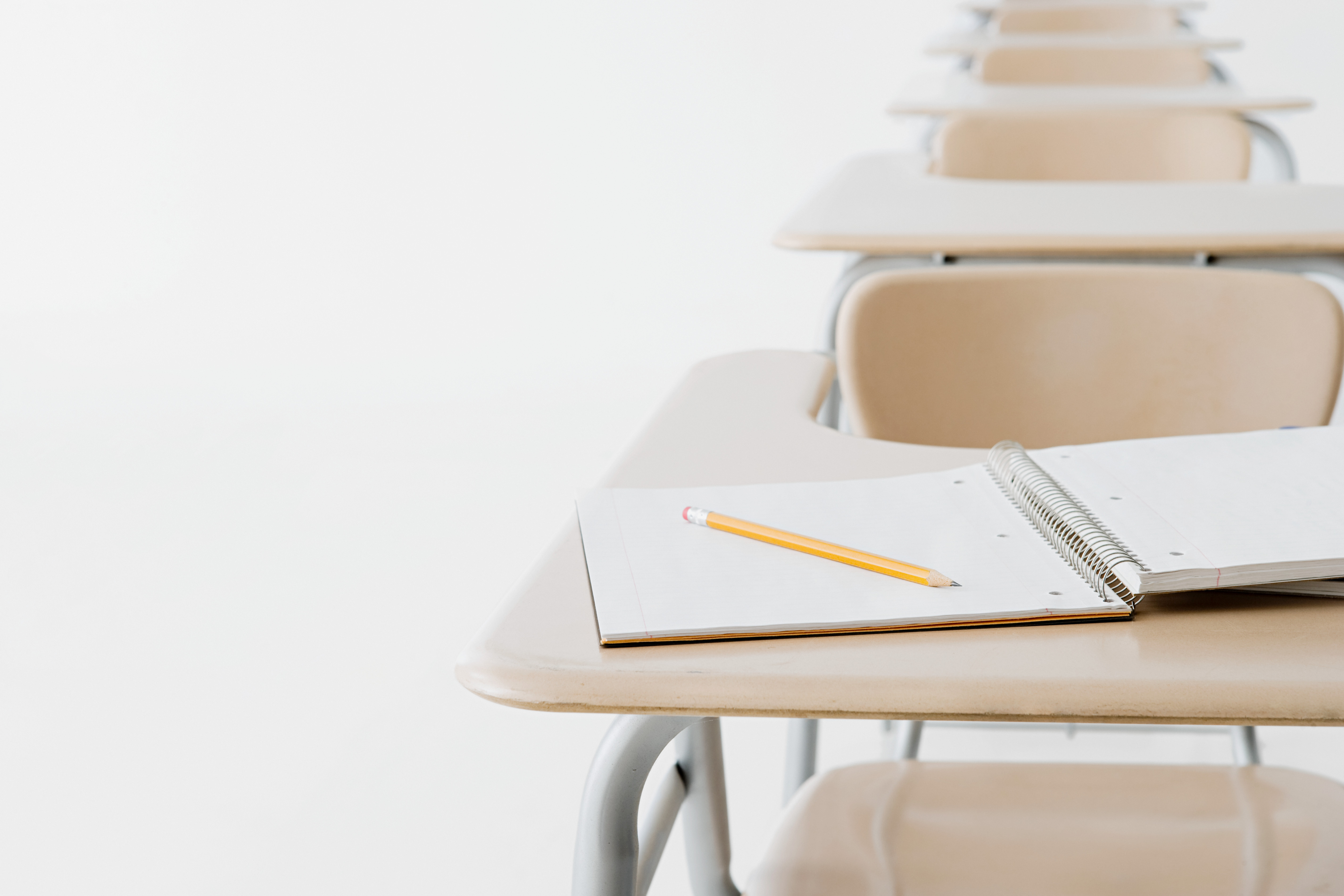 149